Bonjour!
jeudi, le treize février
Travail de cloche
Write a sentence which uses où as a relative pronoun.
Bonjour!
jeudi, le treize février

révision des pronoms relatifs
un jour de fête
Leonardo’s La Joconde (Mona Lisa)  is the most visited painting in the Louvre Museum
The doctor died the day when the nurse was born.

The Justin and you sleep in the room where there is a bed.

He is the taxi driver that Margaret Mitchell is scared of.

Cupid is the god who brings love.

Cupid’s arrow (flêche) is the thing they want.
La Saint-Valentin
Bon anniversaire (samedi)
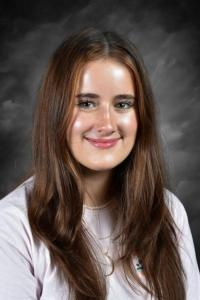 Bon anniversaire (samedi)
Bon anniversaire (samedi)
Bon anniversaire (samedi) chère Julia
Bon anniversaire (samedi)
Devoirs
Billet de sortie
Écrivez une phrase en français qui parle de votre jour demain.